.
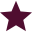 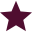 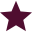 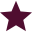 Semaine 25 novembre.
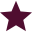 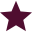 Lundi
Jeudi
Mardi
Vendredi
Mercredi
Collation AM
Fruit
Fruit
Fruit
Fruit
Fruit
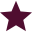 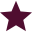 Spaghetti sauce au bœuf et tomates.
Végé : Spaghetti aux lentilles.
Tomates, oignons, ail, carottes, céleris, basilic.
Crème de poulet avec baguettes à l’ail.
Végé : Crème de légumes et tofu avec pain.
Patates, céleris, poireaux, céleris rave, navets.
Filet de poisson sauce rosée avec couscous et légumes.
Végé : tofu grillé sauce Alfredo avec pates et légumes.
Ail, pois verts, haricots verts, mais, poivrons.
Curry de tofu et légumes avec riz.
Tofu, oignons, ail, tomates, patates douces, choux fleurs, brocolis, carottes, lait de noix de coco.
Casserole de lentilles vertes style tajine avec  burghul et légumes.
Lentilles, oignons, ail, coriandre, tomates, carottes, brocolis.
Dîner
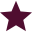 Fruit
Dessert
Fruit
Fruit
Fruit
Fruit
Muffins multigrains.
Graine de citrouille, graine de chia, graine de tournesol, huile, vanille, farine.
.
Biscuits pépites de chocolat.
Chocolat noire, banane, mélasse, farine, margarine, huile.
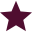 Humus maison avec craquelins.
Pois chiches, ail, citron.
Collation PM
Compote de pommes
Céréales.
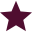